Правила перевозки организованных групп детей железнодорожным и воздушным  транспортом и предоставления услуг для  летнего отдыха несовершеннолетних
Свердловская транспортная прокуратура
разъяснят
Обязанности организатора поездки группы детей железнодорожным транспортом
Обеспечить сопровождение организованных групп детей взрослыми из расчета1сопровождающий на­12 детей(педагогами, воспитателями, родителями, тренерами и другими) в период следования к месту назначения и обратно.
Организовать питание организованных групп детей с интервалами не более 4 часов.
Организовать питьевой режим в пути следования и при доставке организованных групп детей от вокзала до мест назначения и обратно, а также при  нахождении  детей  на  вокзале.
Обеспечить сопровождение организованной группы детей медицинским работником или сопровождающими лицами, прошедшими  подготовку  по  оказанию первой помощи, при нахождении в пути следования более 12 часов организованной группы детей в количестве свыше 30 человек.
Направить  информацию  в  органы Роспотребнадзора о планируемых сроках  отправки  организованных  групп детей и количестве детей не менее чем з за 3 суток до отправления организованных групп детей.
Минимальный количественный состав организованной  группы  пассажиров (детей) составляет 8 человек.

Заявки на резервирование мест для перевозки   организованной   группы пассажиров  принимаются  не  менее чем от 45 суток до 10 суток до даты отправления поезда.

В заявке указываются: наименование организации, количество мест, номер поезда, тип или класс вагона, дата выезда, станция  отправления  и  станция назначения, список   пассажиров, в   котором отдельно  указываются  руководитель группы и взрослые сопровождающие лица. 

С заявками необходимо обращаться в филиалы АО «Федеральная пассажирская компания», железнодорожные агентства.
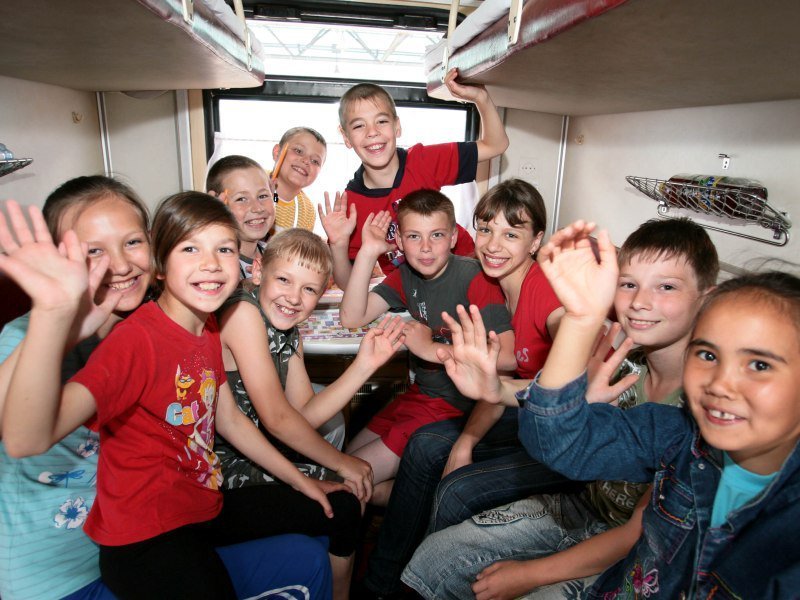 Документы, необходимые при посадке в поезд
	
	При посадке детей в возрасте до 14 лет в поезда дальнего следования необходимо   предъявить подлинник свидетельства о рождении или его нотариально заверенную копию

	При посадке в поезд организованных групп детей (школьников) по льготным проездным  документам  необходимо предъявить справки из общеобразовательных учреждений очной формы обучения, подтверждающих  обучение  в  этом учреждении, и свидетельства о рождении. Справка   должна   содержать   ФИО ученика, реквизиты  и  юридический адрес школы, номер и дату. Справка должна быть заверена печатью школы и подписью  руководителя  учебного учреждения либо лица, его замещающего.
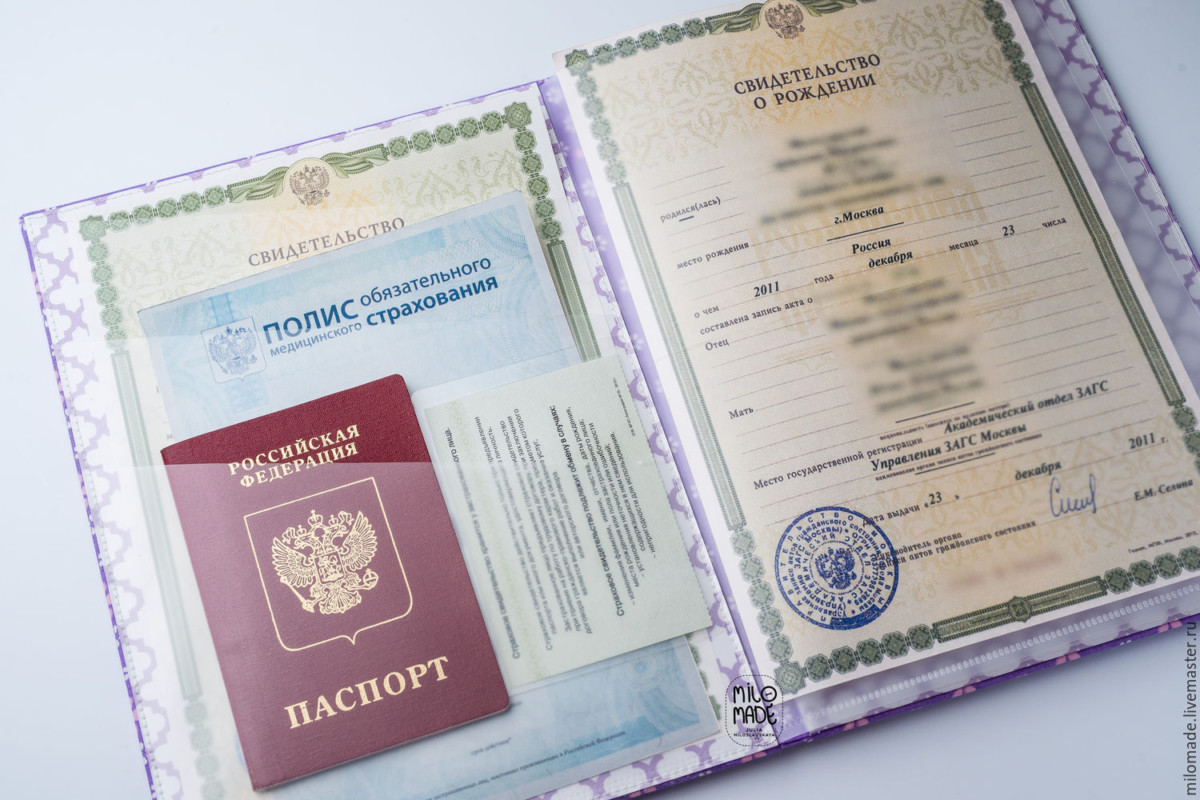 Требования к организации питания детей
При нахождении в пути свыше суток  организуется  полноценное горячее питание(супы, гарниры, мясные  или  рыбные  блюда).
При   нахождении   в   пути следования менее суток питание осуществляется с учетом примерного  перечня  продуктов для организации питания детей, утвержденного Роспотребнадзором, в том числе: хлебобулочные изделия без крема, молоко  в  одноразовой упаковке, сырок плавленый, сахар пакетированный, чай пакетированный, вода минеральная негазированная, фруктовые  соки  в  одноразовой упаковке, фрукты свежие(яблоки, груши, мандарины, бананы),предварительно вымытые и просушенные, орехи
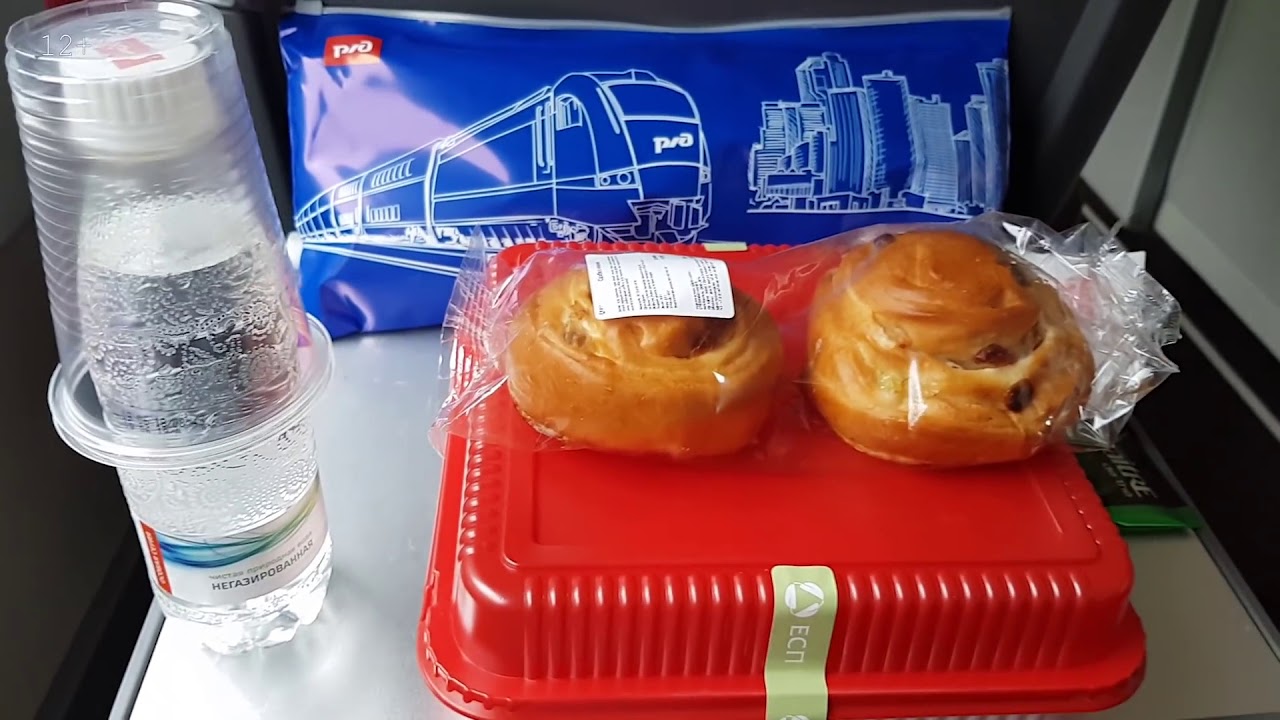 Перевозка организованных групп детей самолётом
На сегодняшний день особых требований к перевозке детей самолётом нет. Дети перевозятся с сопровождающими и не более того. То есть, действуют Общие правила воздушных перевозок пассажиров, багажа, грузов  и  требования  к обслуживанию  пассажиров,  грузоотправителей, грузополучателей, утвержденные  приказом Минтранса РФ от 28.07.2007 №82.
	Например, дети  в  возрасте  от  двух  до  двенадцати  лет  могут  перевозиться  в сопровождении  совершеннолетнего  пассажира  или  пассажира,  который  в соответствии с гражданским законодательством Российской Федерации приобрел дееспособность  в  полном  объеме  до  достижения  им  восемнадцатилетнего возраста,  либо  без  сопровождения  указанного  пассажира  под  наблюдением перевозчика, если такая перевозка предусмотрена правилами перевозчика.
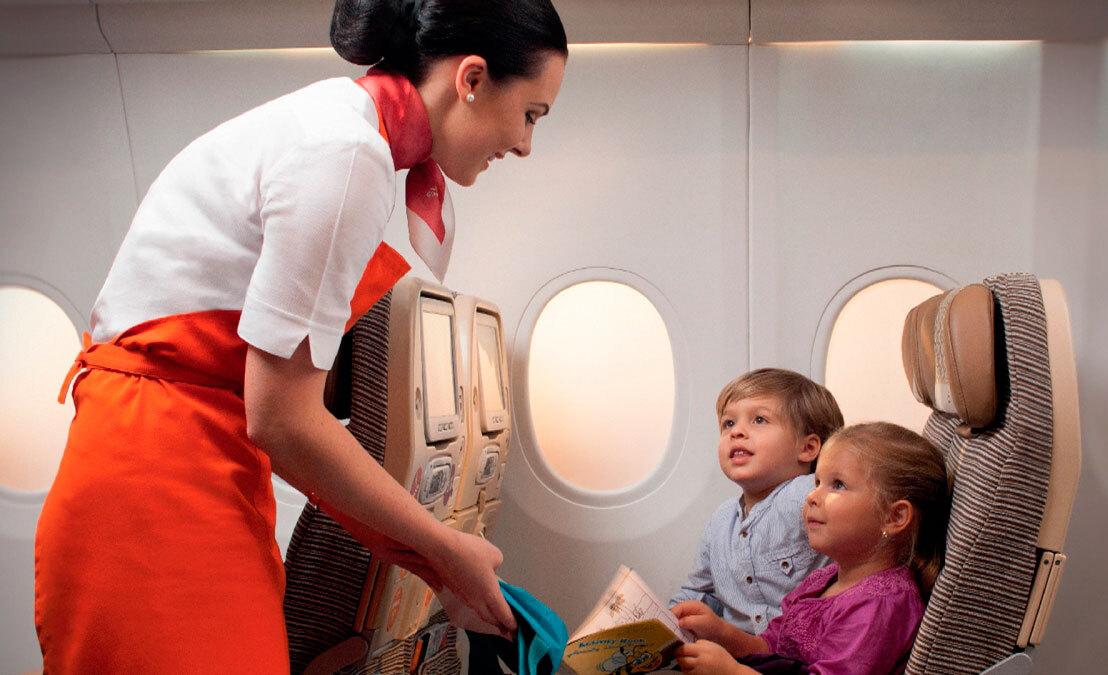 Ответственность за несоблюдение правил по перевозке детей
Несоблюдение санитарных правил при перевозке детей влечет привлечение к административной и уголовной ответственности:
	♦по  ст.6.3КоАП  РФ(нарушение законодательства в области обеспечения санитарно­-эпидемиологического благополучия населения)
♦по  ст.14.4КоАП  РФ (оказание населению  услуг, не  соответствующих требованиям   нормативных   правовых актов, устанавливающих порядок (правила) выполнения   работ   либо оказания услуг)
♦по  ст.236УК  РФ (нарушение санитарно­-эпидемиологических правил)
♦по  ст.237УК  РФ(сокрытие информации об обстоятельствах, создающих  опасность  для  жизни  или здоровья людей